ARTICLE 18The Universal Declaration of Human Rights, 1948
GROUP 4: Gambino Annalisa, Nicola Elisa, Vit Aabhas.
THE ARTICLE IN THE UDHR
“Everyone has the right to freedom of thought, conscience and religion; this right includes freedom to change his religion or belief, and freedom, either alone or in community with others and in public or private, to manifest his religion or belief in teaching, practice, worship and observance”.
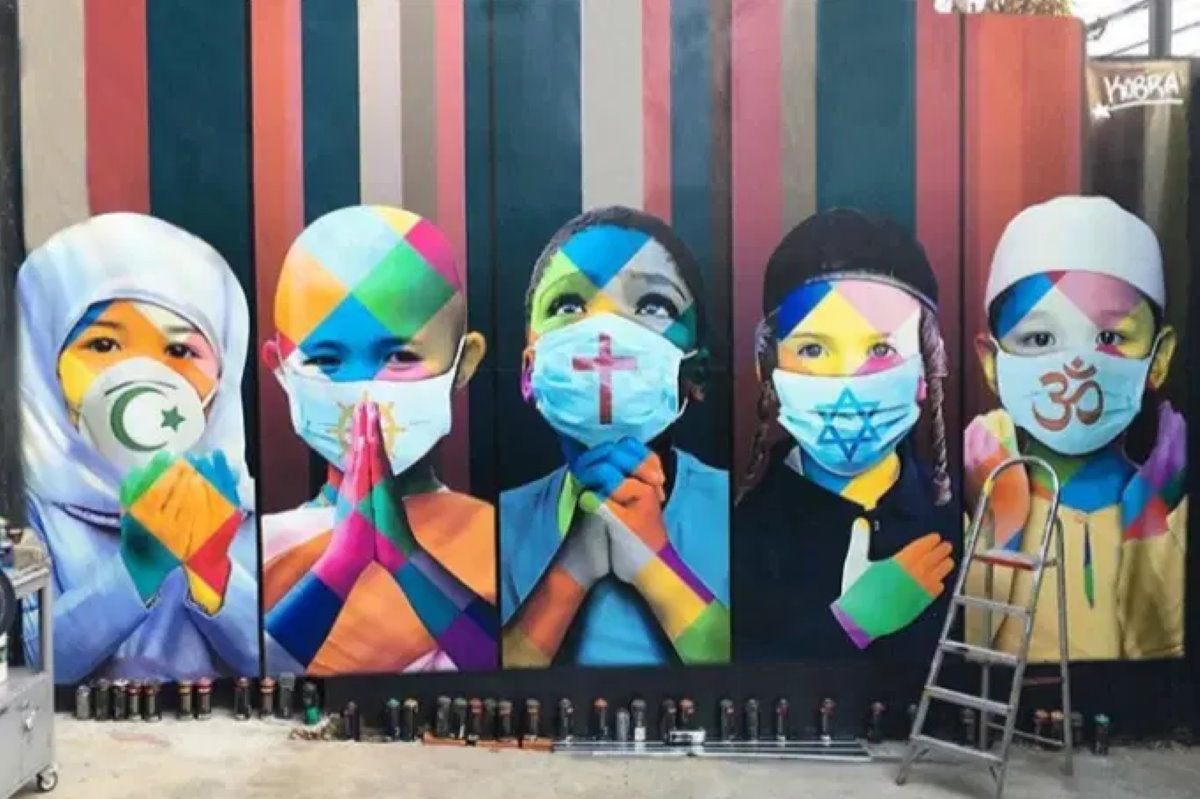 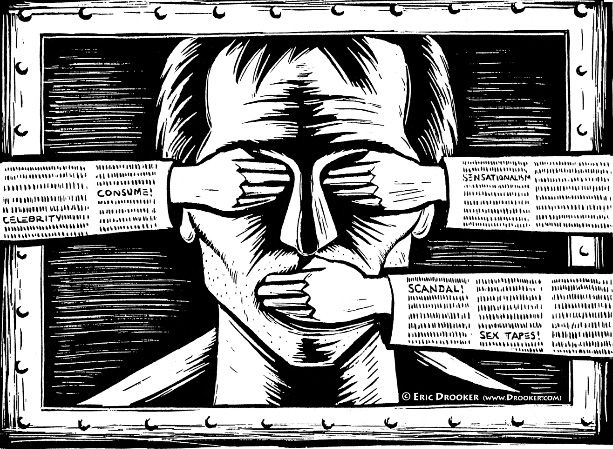 It is necessary to include the article to promote respect
Exercising these rights is central to living in an open and fair society
THREE VIOLATIONS OF THE ARTICLE
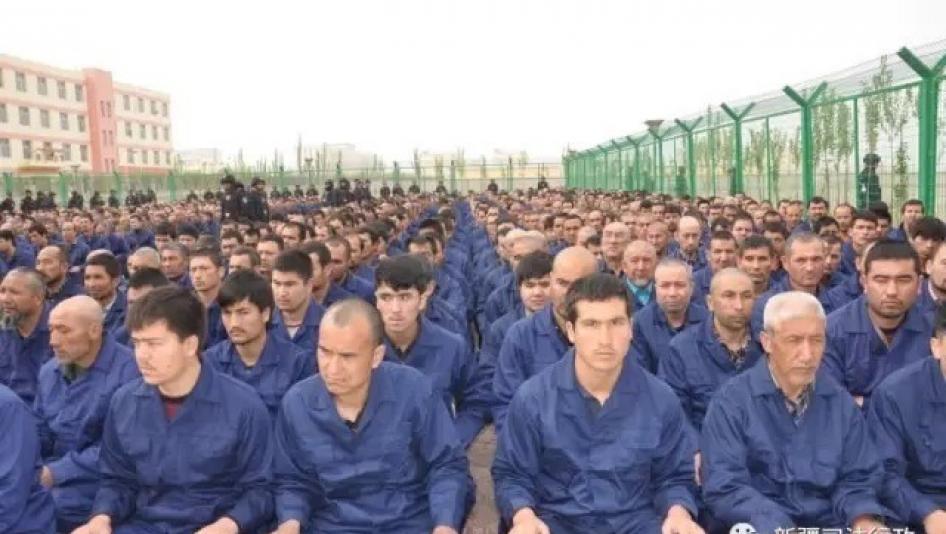 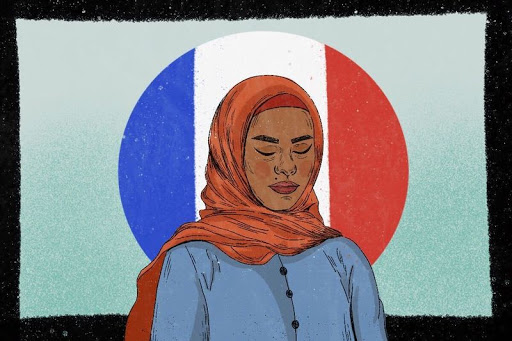 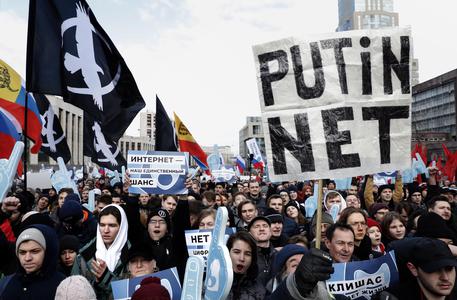 Russia has expanded laws tightening control over internet infrastructure, online content, and the privacy of communications
Some predominantly Muslim ethnic groups, like Uighurs and Kazakhs,  have been interned in Chinese concentration camps
France bans girls under 18 from wearing the hijab in public
HOLOCAUST
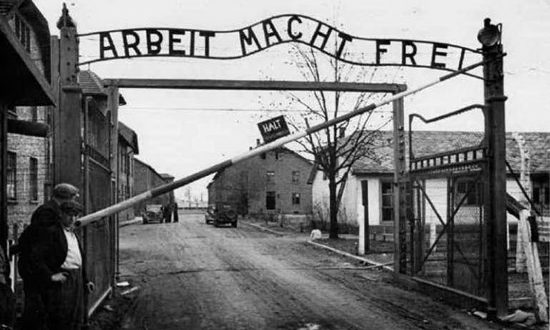 The mass killing of European Jews, homosexuals, Rom, political opponents and disabled people in Nazi concentration camps during World War II
Germany, Nuremberg Laws 1935
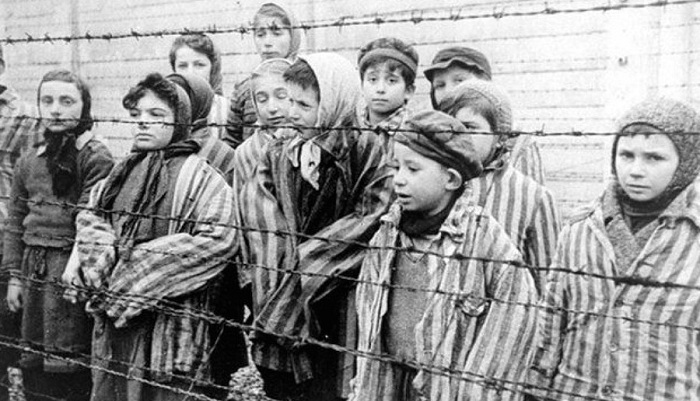 AFTERMATH:
About 15-17 milions of victims
The word “genocide” was coined
PERSONAL COMMENTS
Annalisa
The right to freedom of thought as a young woman
Taking positions and spreading informations
Elisa
We can be unconsciously deprived of the right to freedom of thought by outer influences
Standing up against abuses and violations
Aabhas
A reminder of intolerance and prejudice
Fighting against dictators, without always resort to violence
WEBLIOGRAPHY
http://www.un.org/en/documents/udhr/index.shtml
http://www.amnesty.org/en https://www.hrw.org/news/2020/06/18/russia-growing-internet-isolation-control-censorshiphttps://www.google.it/amp/s/www.aljazeera.com/amp/news/2021/4/9/a-law-against-islamhttps://www.amnesty.org/en/latest/news/2018/09/china-up-to-one-million-detained/

genocide - WordReference.com Dictionary of English

shoah nell'Enciclopedia Treccani
THANKS!
Gambino Annalisa
Nicola Elisa
Vit Aabhas